Learning Intention:

Explain the three unique characteristics of marine biodiversity , i.e. wide dispersal at sea, the need for structural complexity, critical nursery habitats.
Success Criteria:

Complete Marine Education worksheet ‘2. Marine Must-haves’
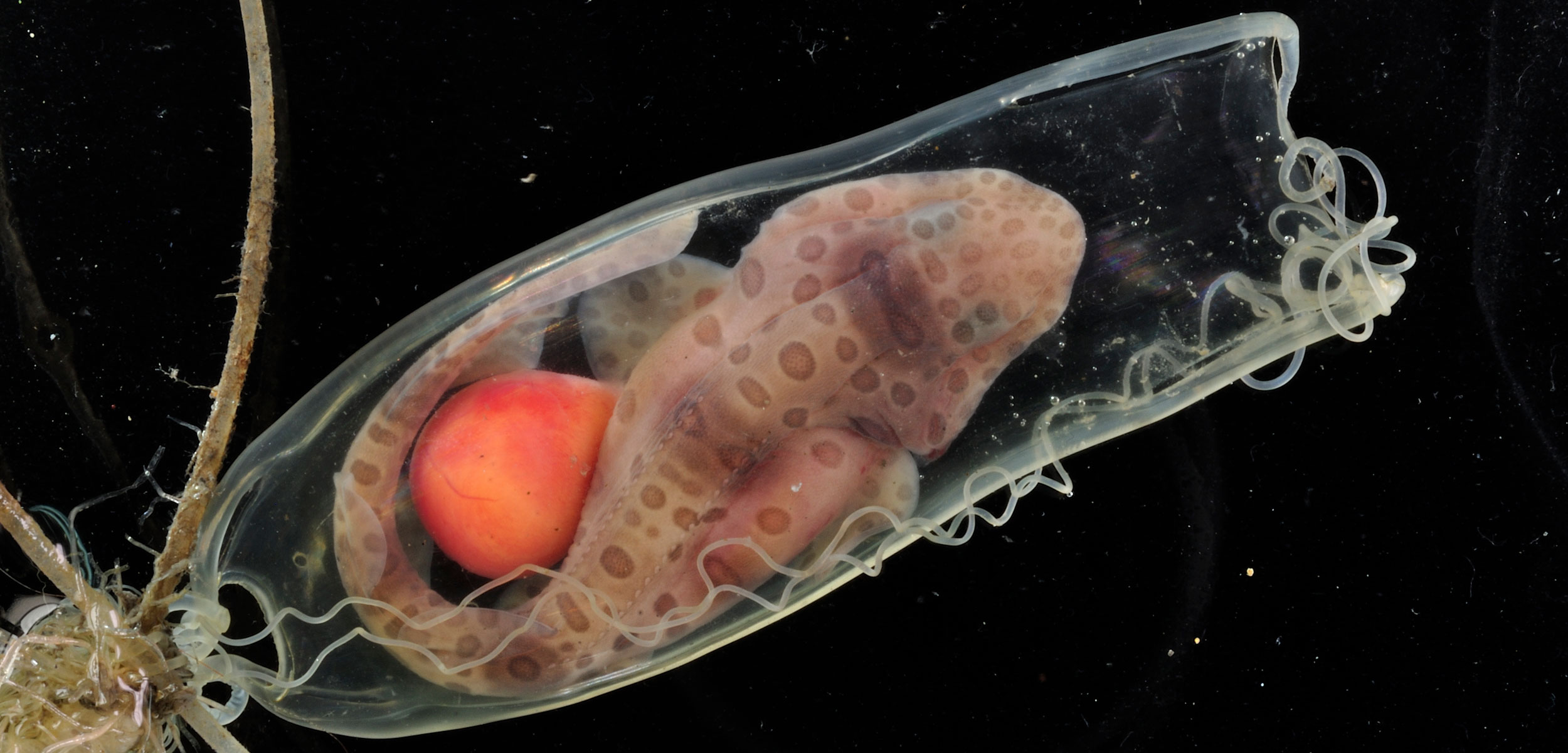 [Speaker Notes: Image: https://hakaimagazine.com/news/this-mommy-shark-has-a-unique-way-of-making-babies/]
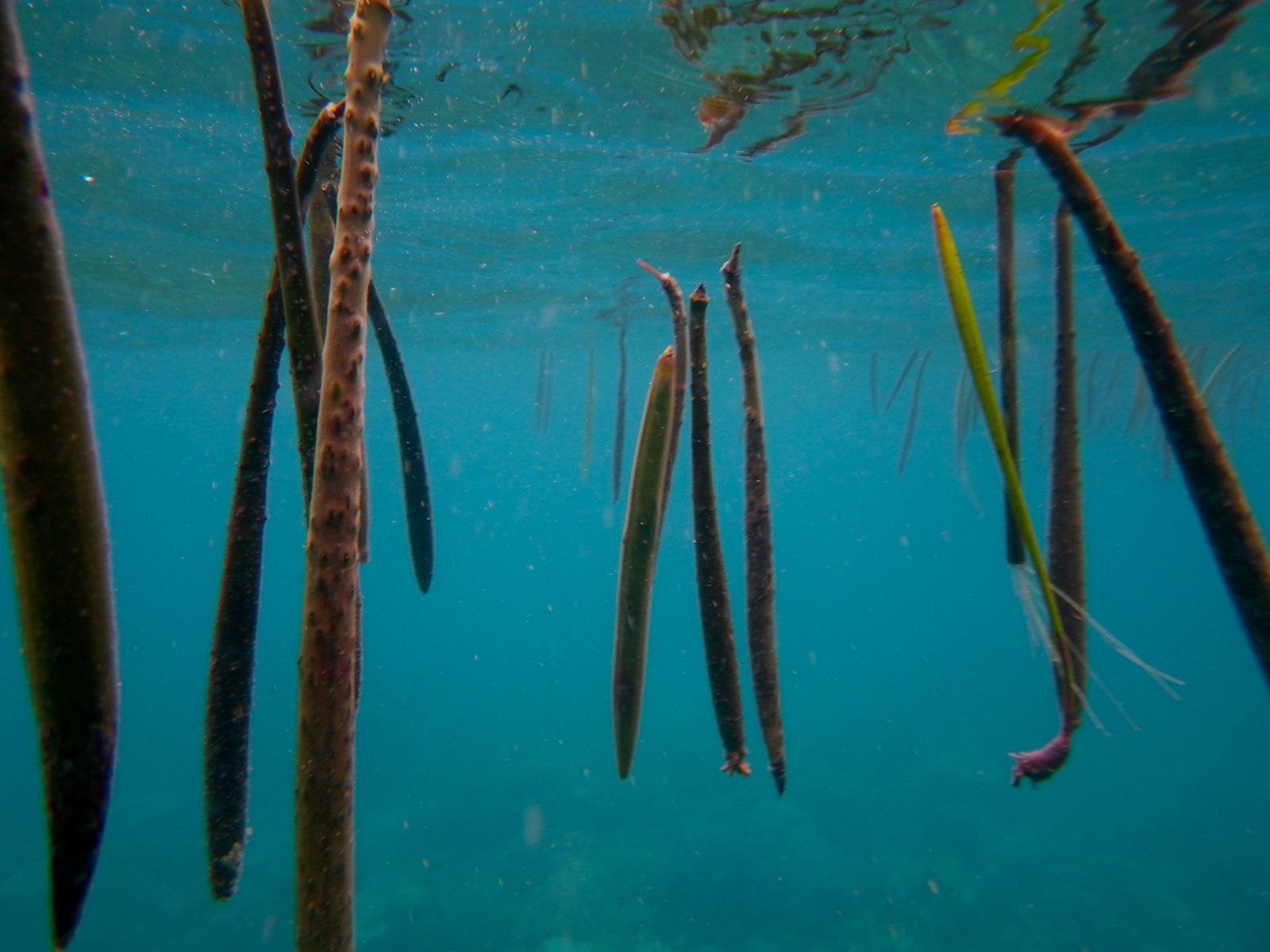 Wide dispersal at sea
[Speaker Notes: Image: https://www.britannica.com/science/seed-plant-reproductive-part/Dispersal-by-water]
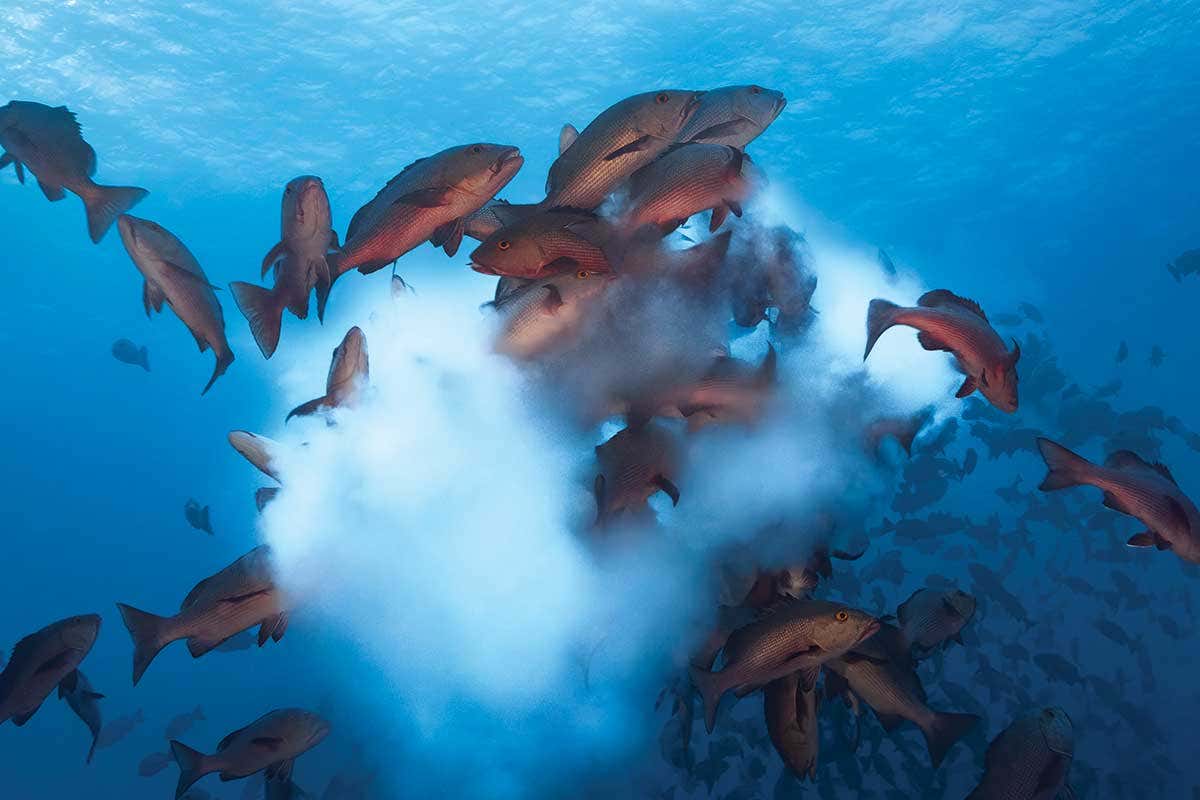 Wide dispersal at sea
[Speaker Notes: Image: https://www.newscientist.com/article/2078973-mass-of-spawning-fish-make-a-milky-way-on-a-coral-reef/]
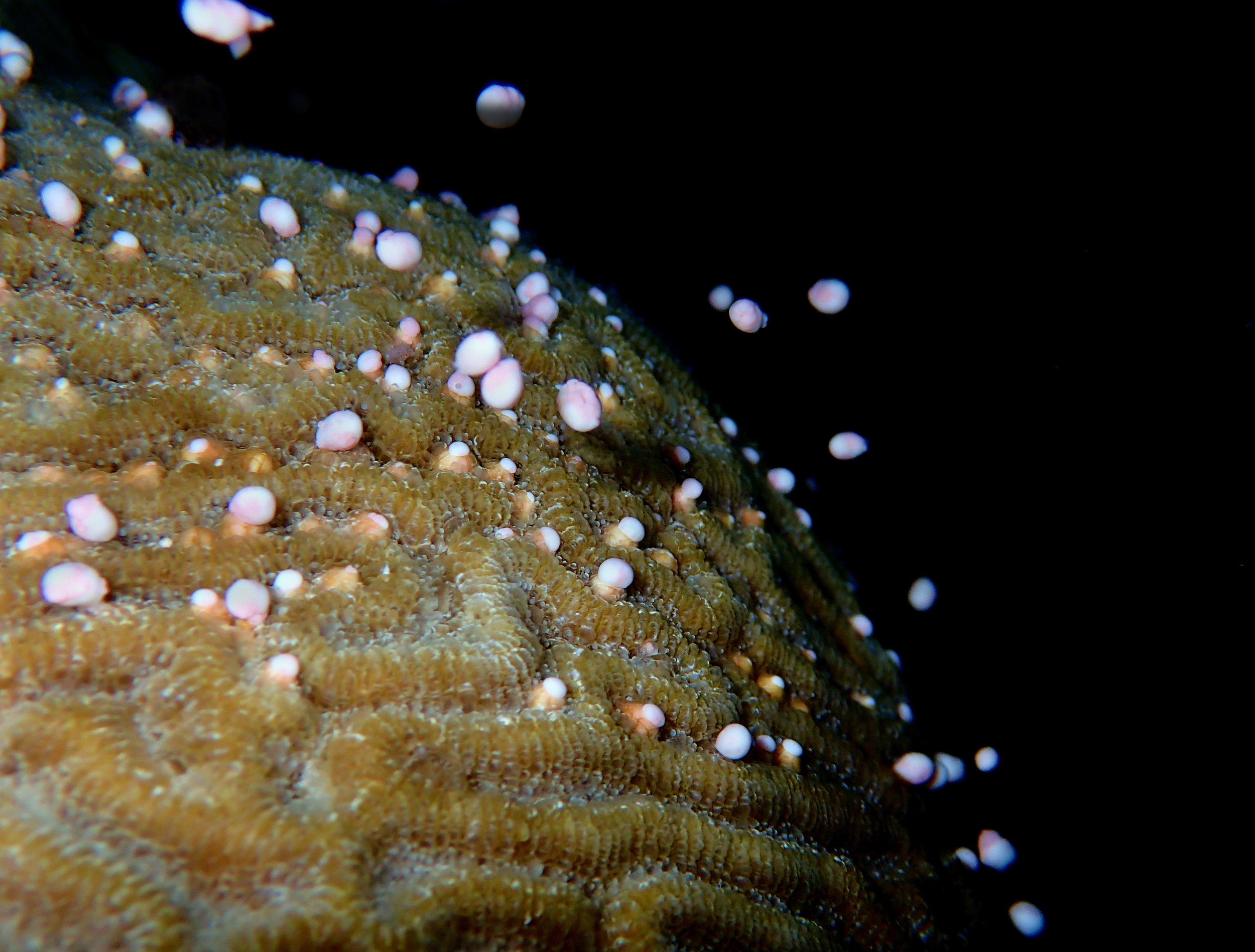 Wide dispersal at sea
[Speaker Notes: Image: https://www.livwilliamson.com/coral-spawning]
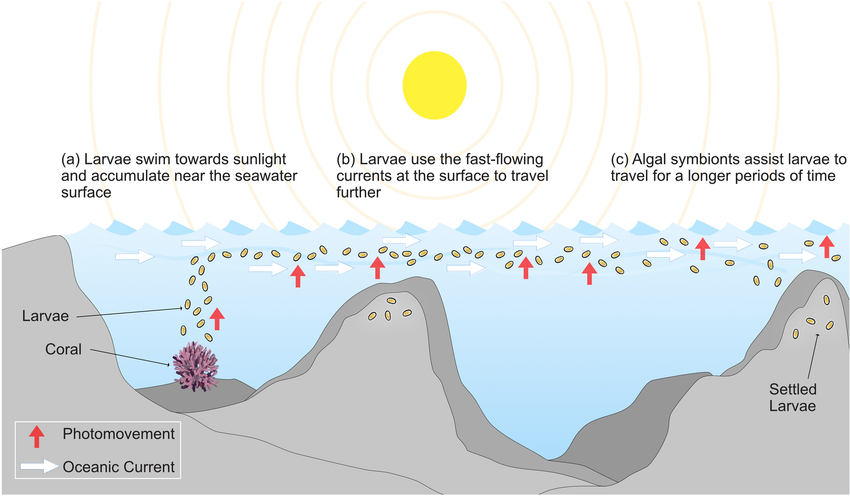 Wide dispersal at sea
[Speaker Notes: Image: https://www.researchgate.net/figure/Schematic-illustrating-the-photo-response-dispersal-model-proposed-for-Pocillopora_fig5_352545731]
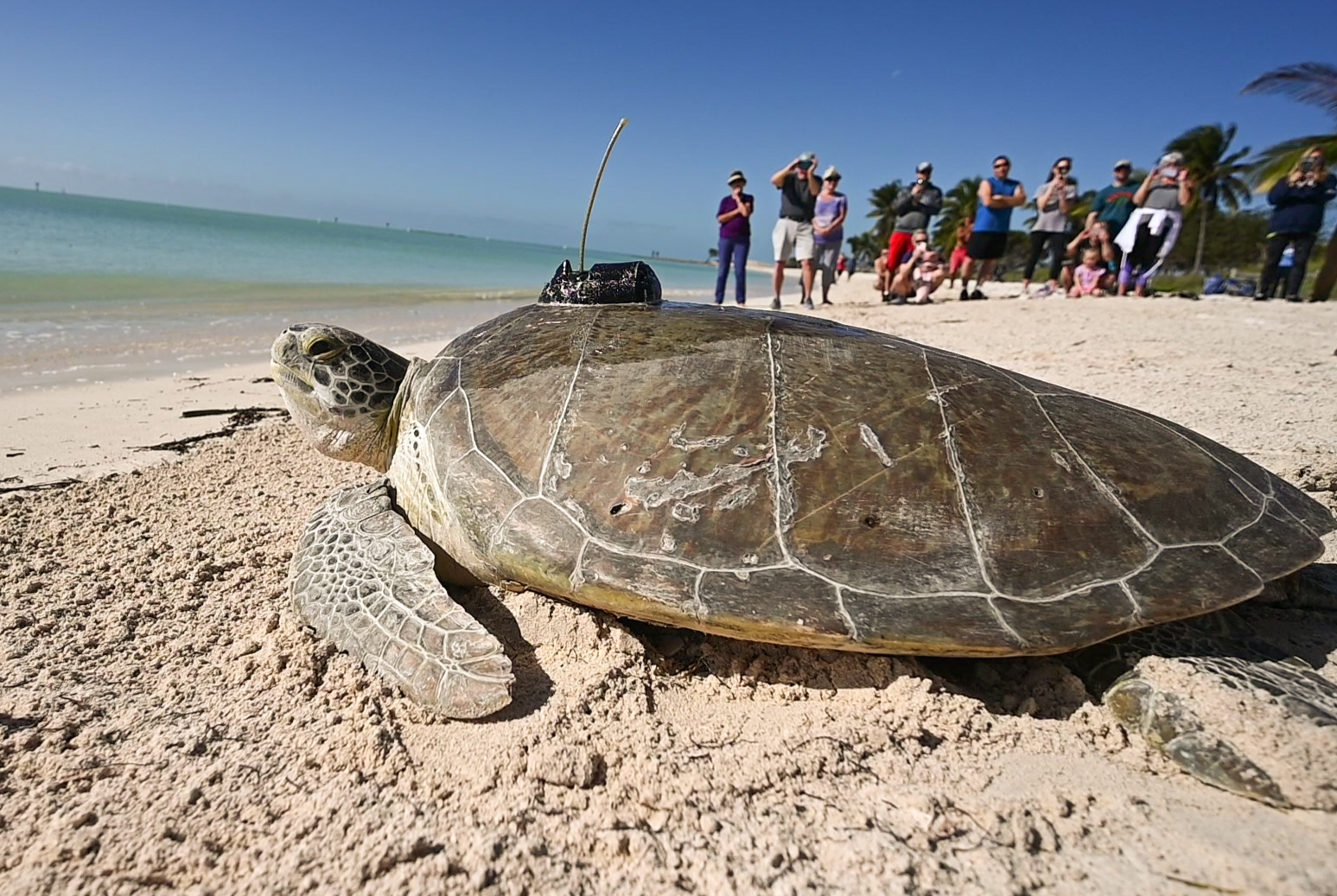 How do we know where they go?
[Speaker Notes: Image: https://news.wgcu.org/show/gulf-coast-life/2022-08-29/tour-de-turtles-marathon-tracks-sea-turtle-migration-across-continents]
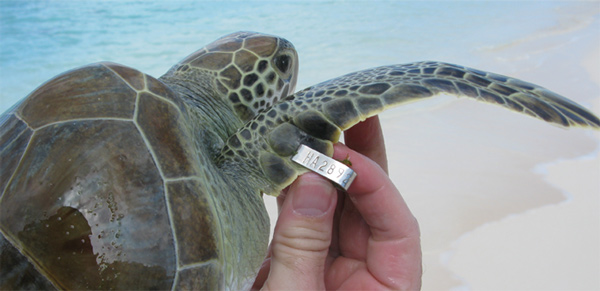 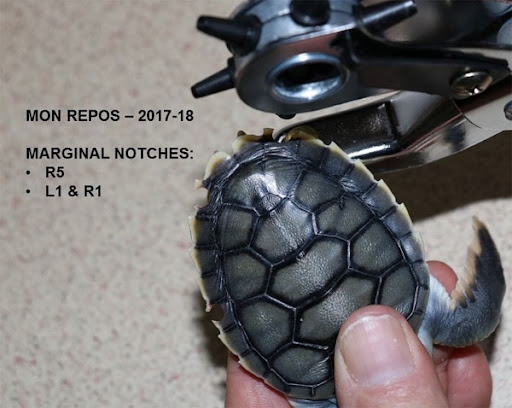 Tagging
[Speaker Notes: Image: https://accstr.ufl.edu/resources/report-a-tag/]
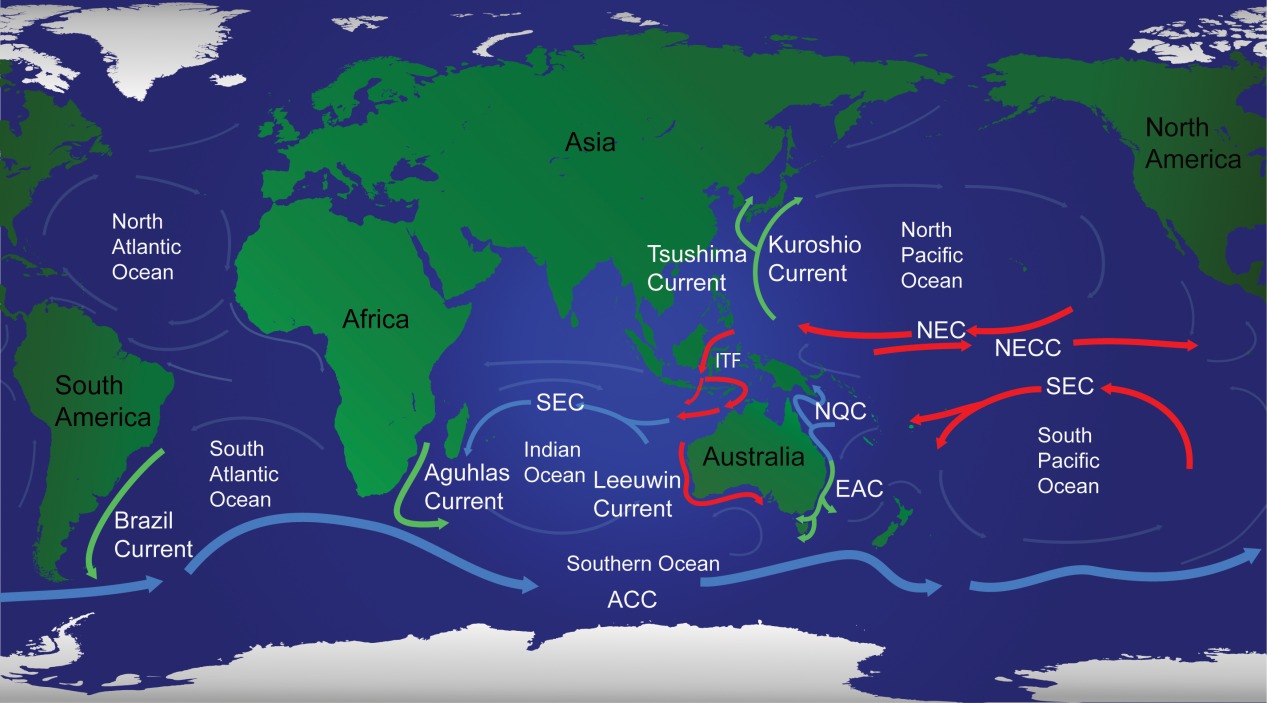 [Speaker Notes: Image: https://onlinelibrary.wiley.com/doi/full/10.1111/geb.12456]
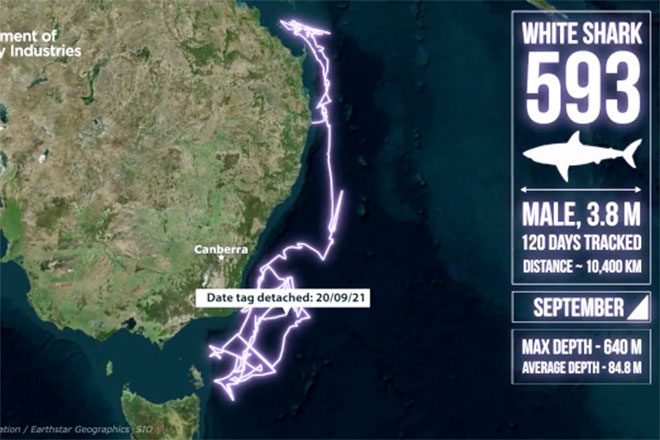 [Speaker Notes: Imagel https://bnbfishing.com.au/shark-593-tracker/]
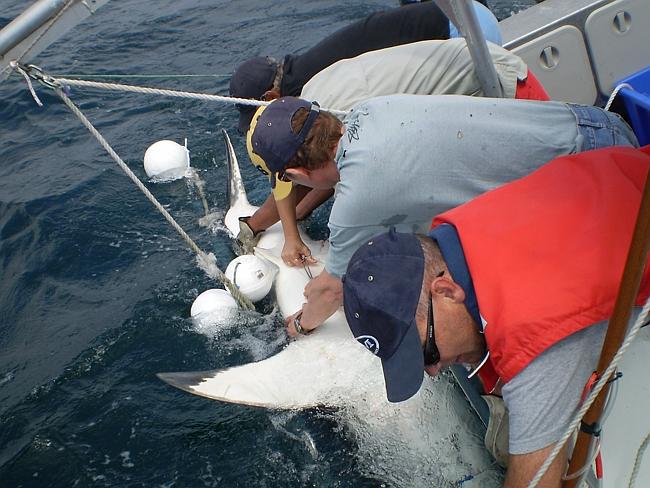 Tagging
[Speaker Notes: Image: https://www.csiro.au/en/news/All/Articles/2013/December/7000km-and-counting-on-the-tail-of-a-great-white-shark]
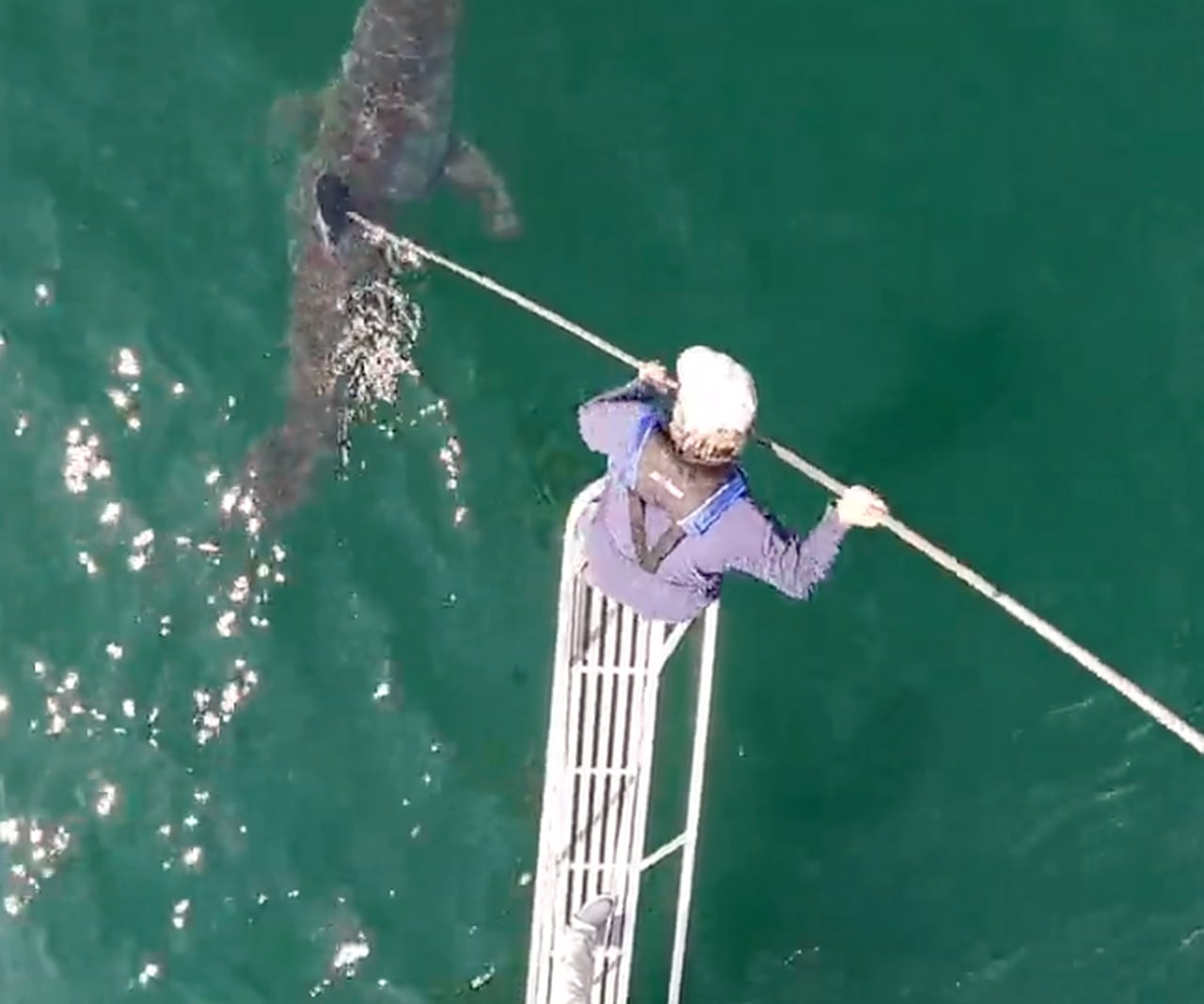 Tagging
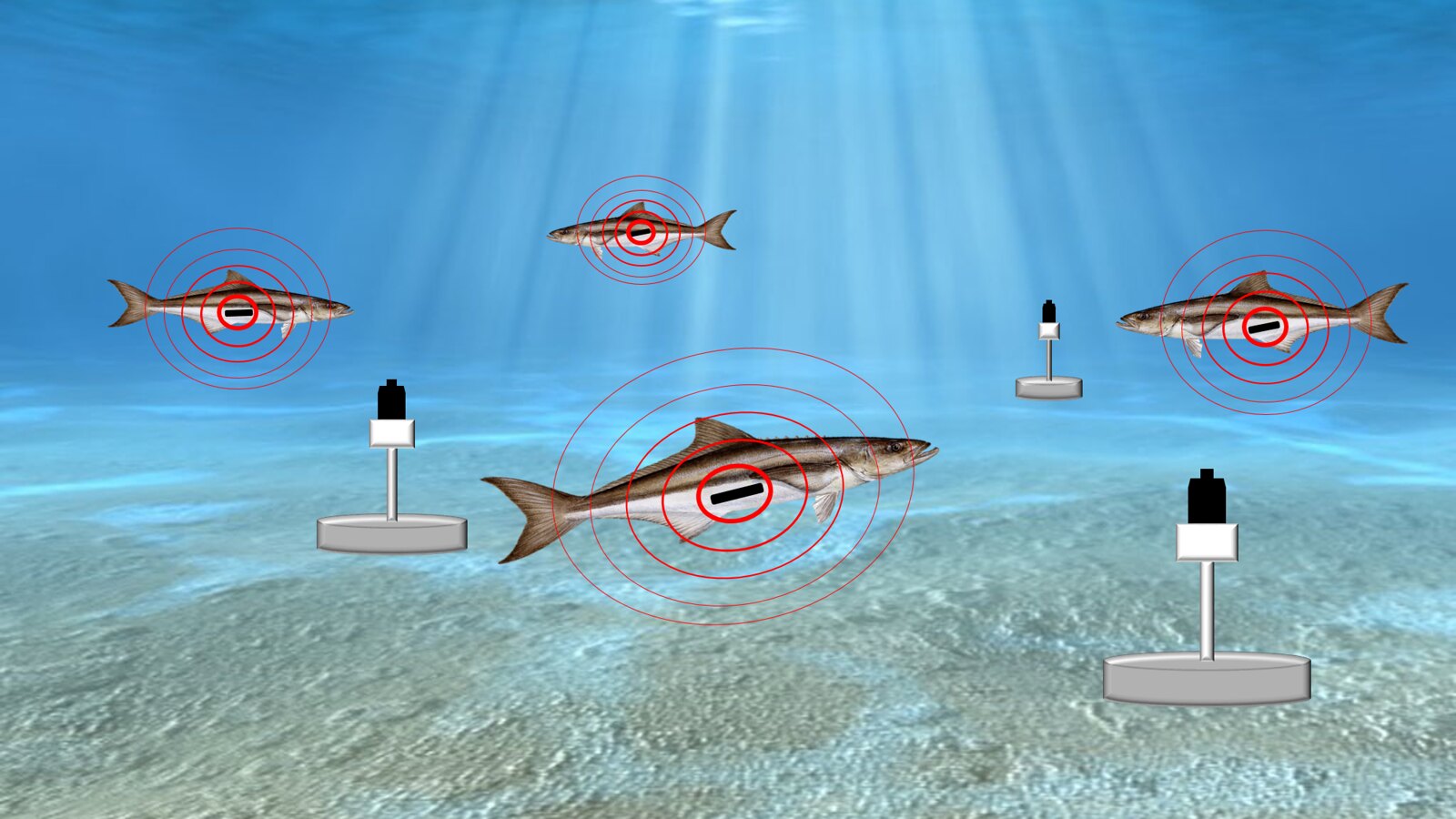 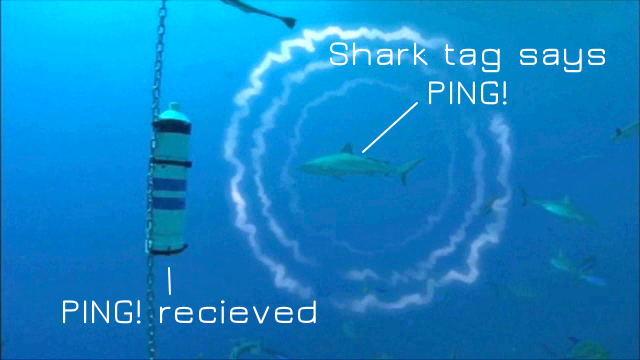 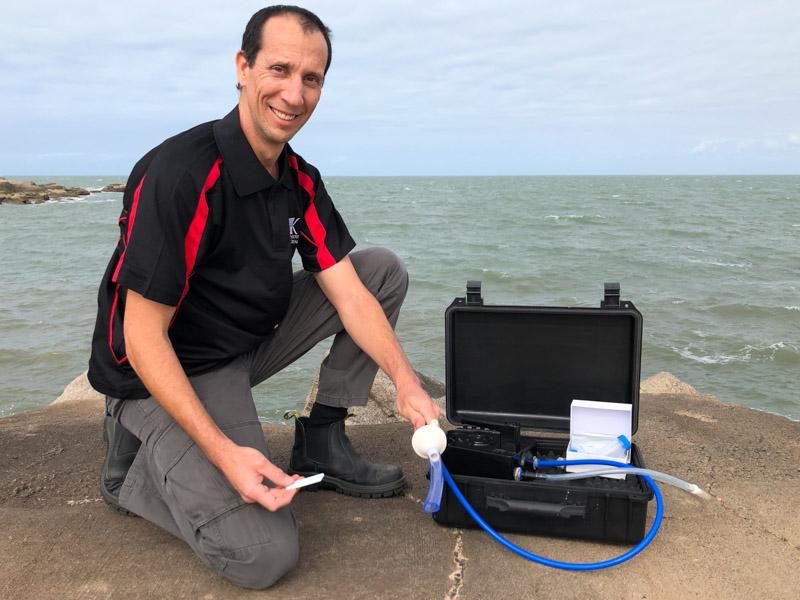 Testing for DNA in the water
(e.g. COTS DNA)
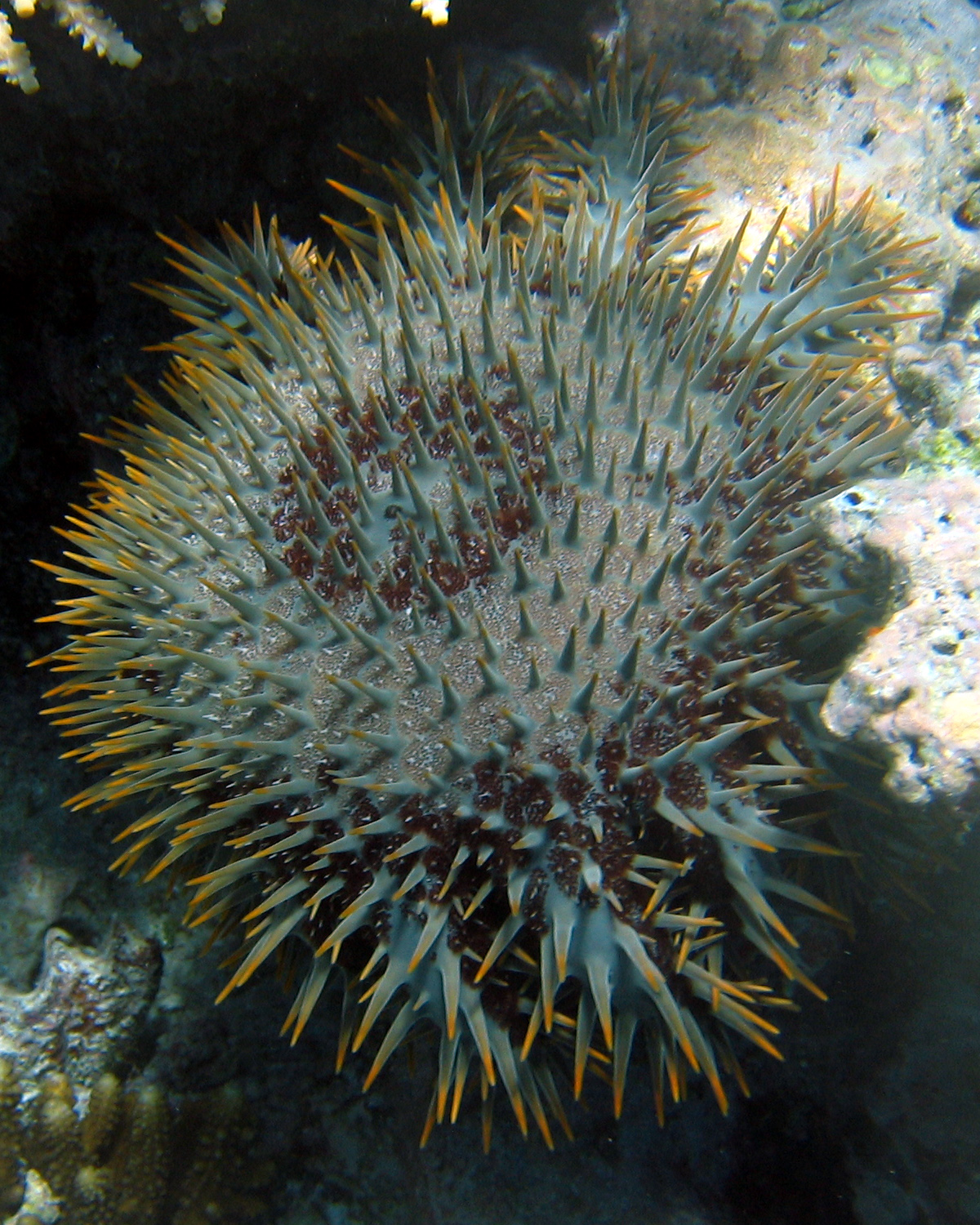 [Speaker Notes: Image: https://www.aims.gov.au/information-centre/news-and-stories/stick-em-new-test-can-detect-crown-thorns-starfish-quickly-home-pregnancy-kit]
Detection of seeds and DNA in faeces (e.g. dugong faeces)
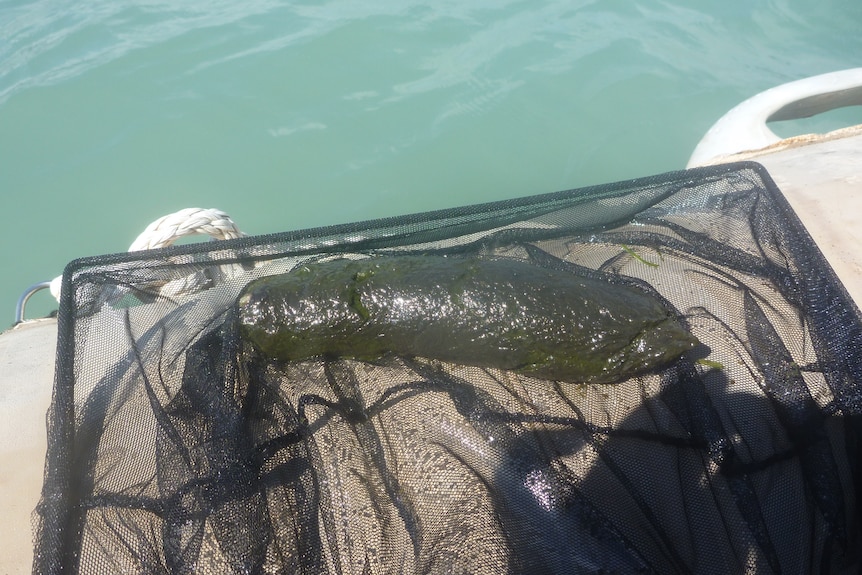 [Speaker Notes: Image: https://www.abc.net.au/news/2021-08-31/seagrass-grows-better-after-been-eaten-by-dugongs-turtles/100419004]
The need for structural complexity
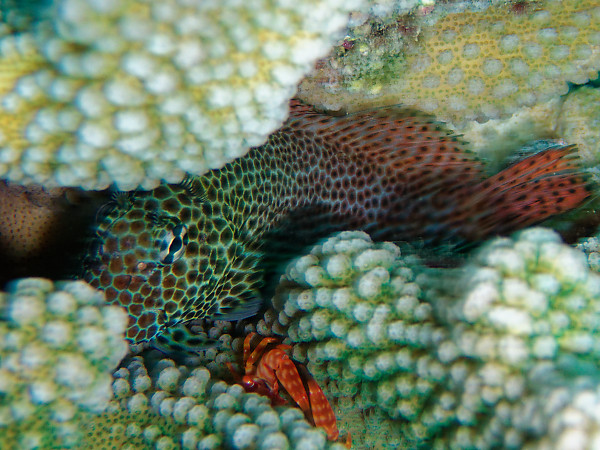 More places to hide
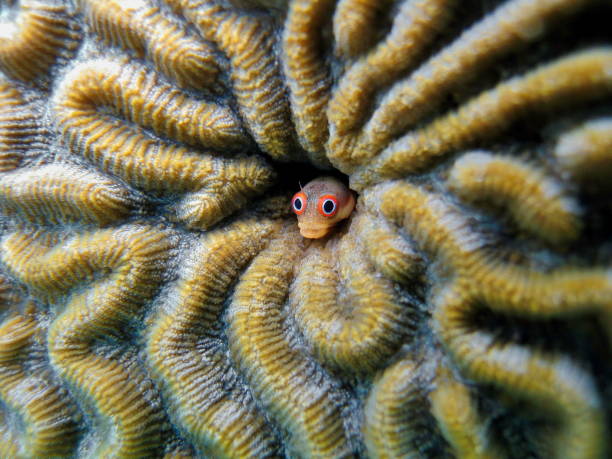 More places to live
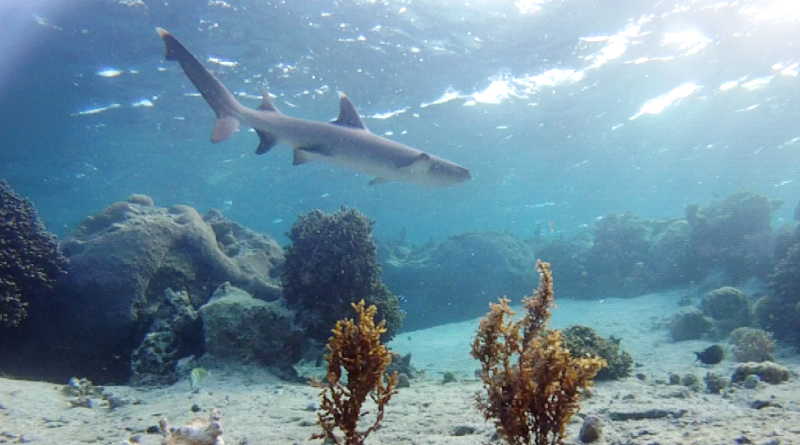 More places to dine
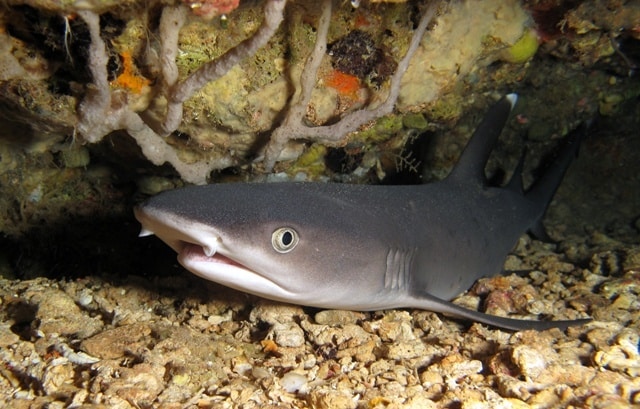 More places to rest
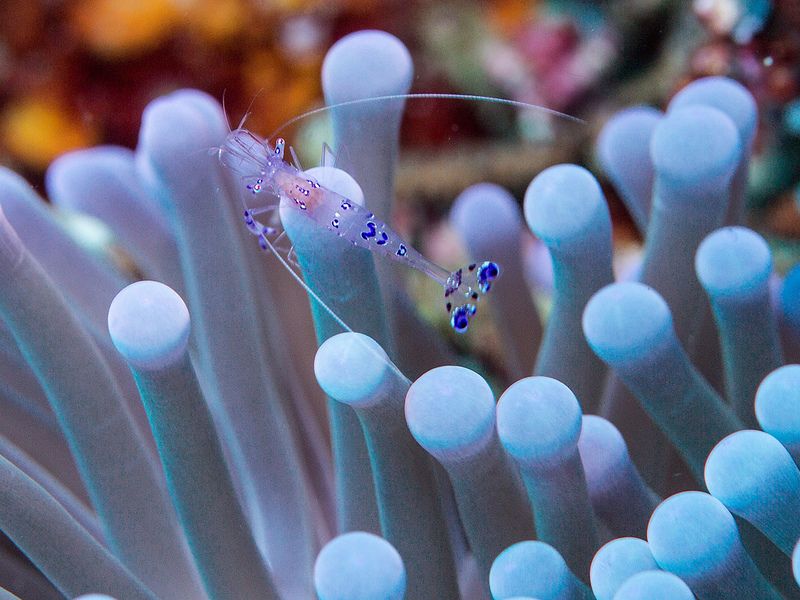 More places to hang out with friends
Rugosity is a measurement of structural complexity
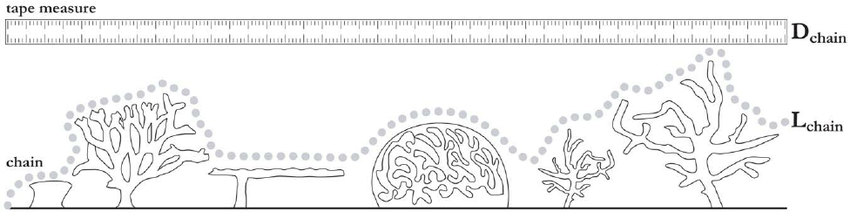 [Speaker Notes: Image: https://www.researchgate.net/figure/Chain-tape-rugosity-illustration-Image-adapted-from-26_fig2_233950009]
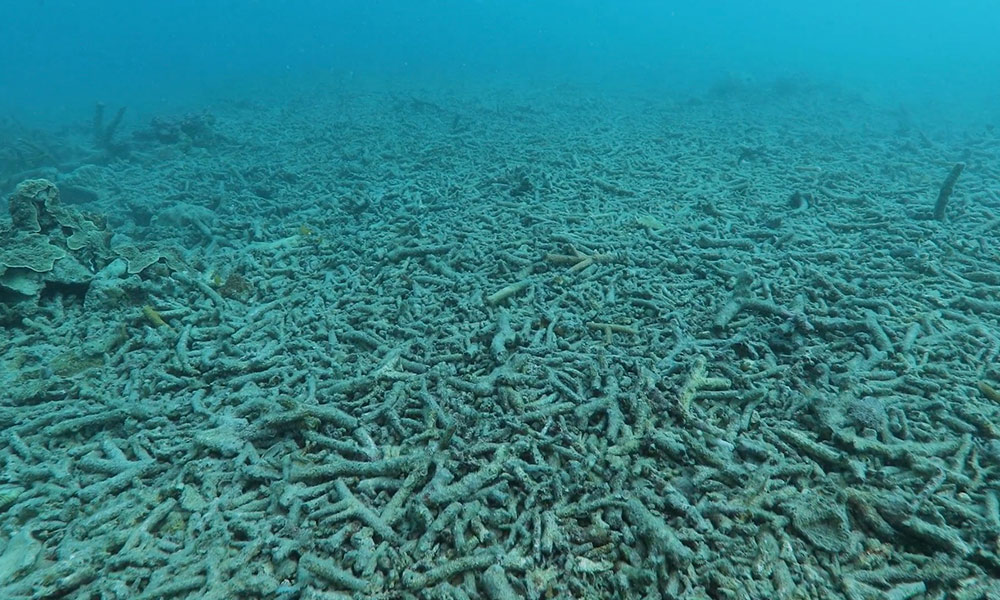 [Speaker Notes: Image: https://wwf.org.au/news/2018/statement-on-adani-by-dermot-o-gorman-ceo-of-wwf-australia/]
The need for critical nursery habitats
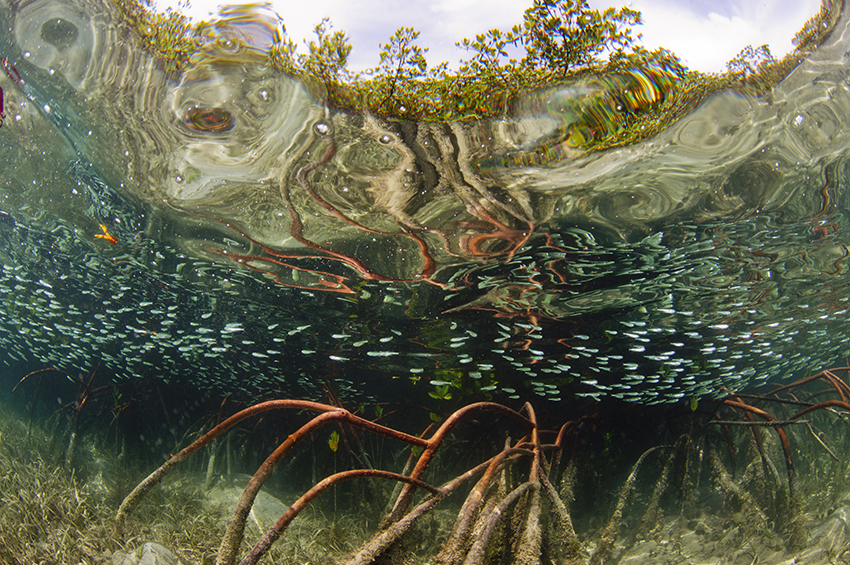 A place to hide
[Speaker Notes: Image: https://www.iucn.org/news/forests/201708/mangroves-nurseries-world%E2%80%99s-seafood-supply]
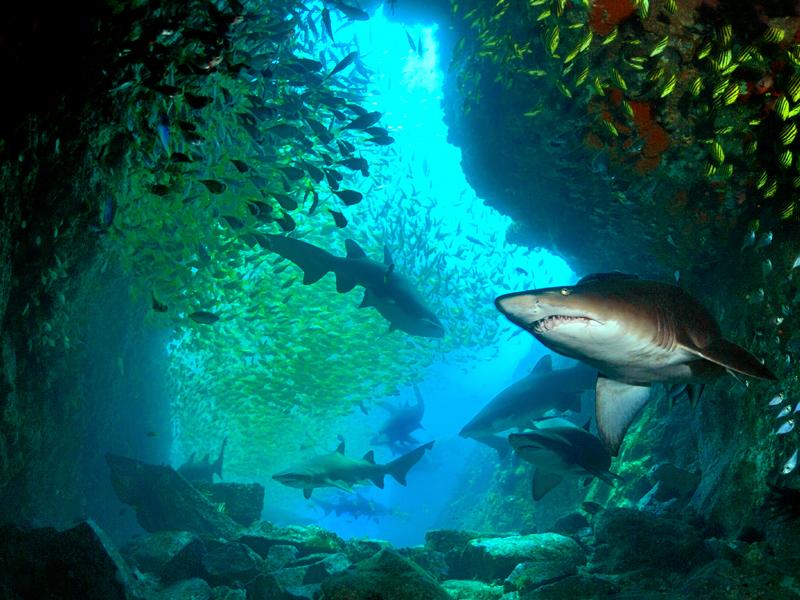 A place to hide
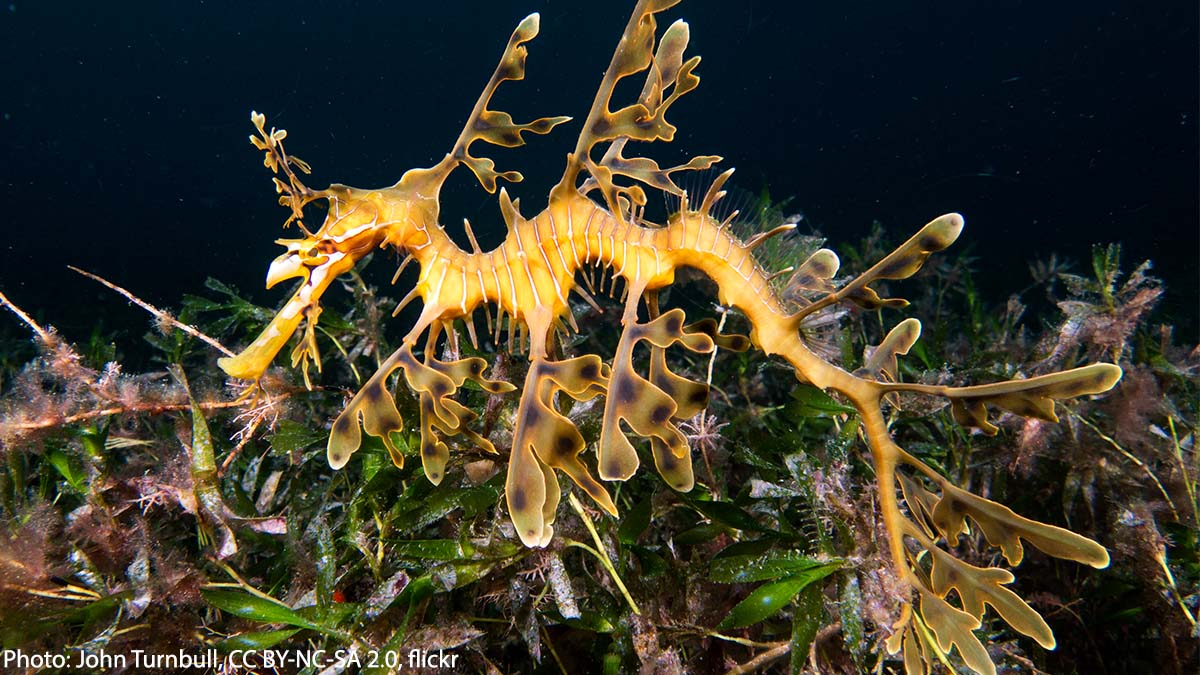 A place to hide
[Speaker Notes: Image: https://twitter.com/AMNH/status/1501726782030028806]
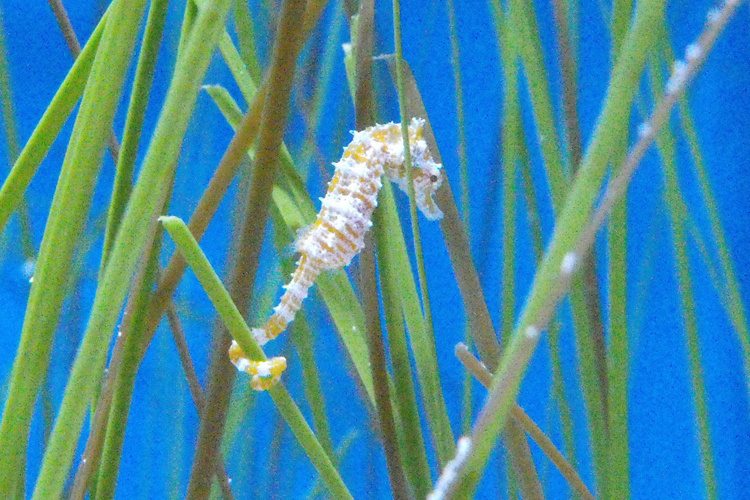 A place to hide
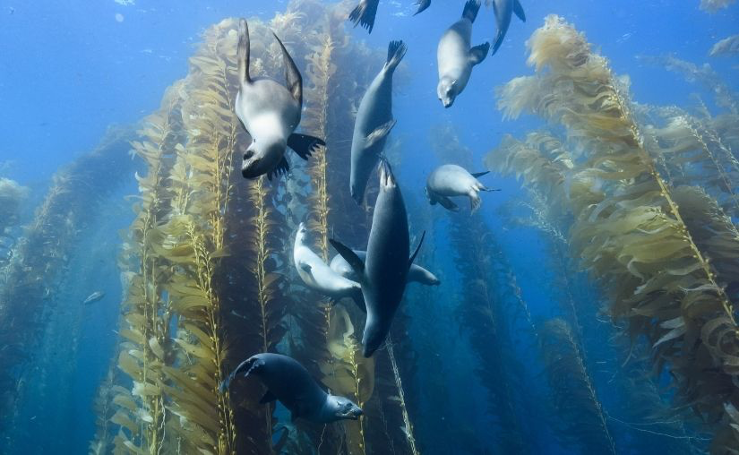 A place to hide
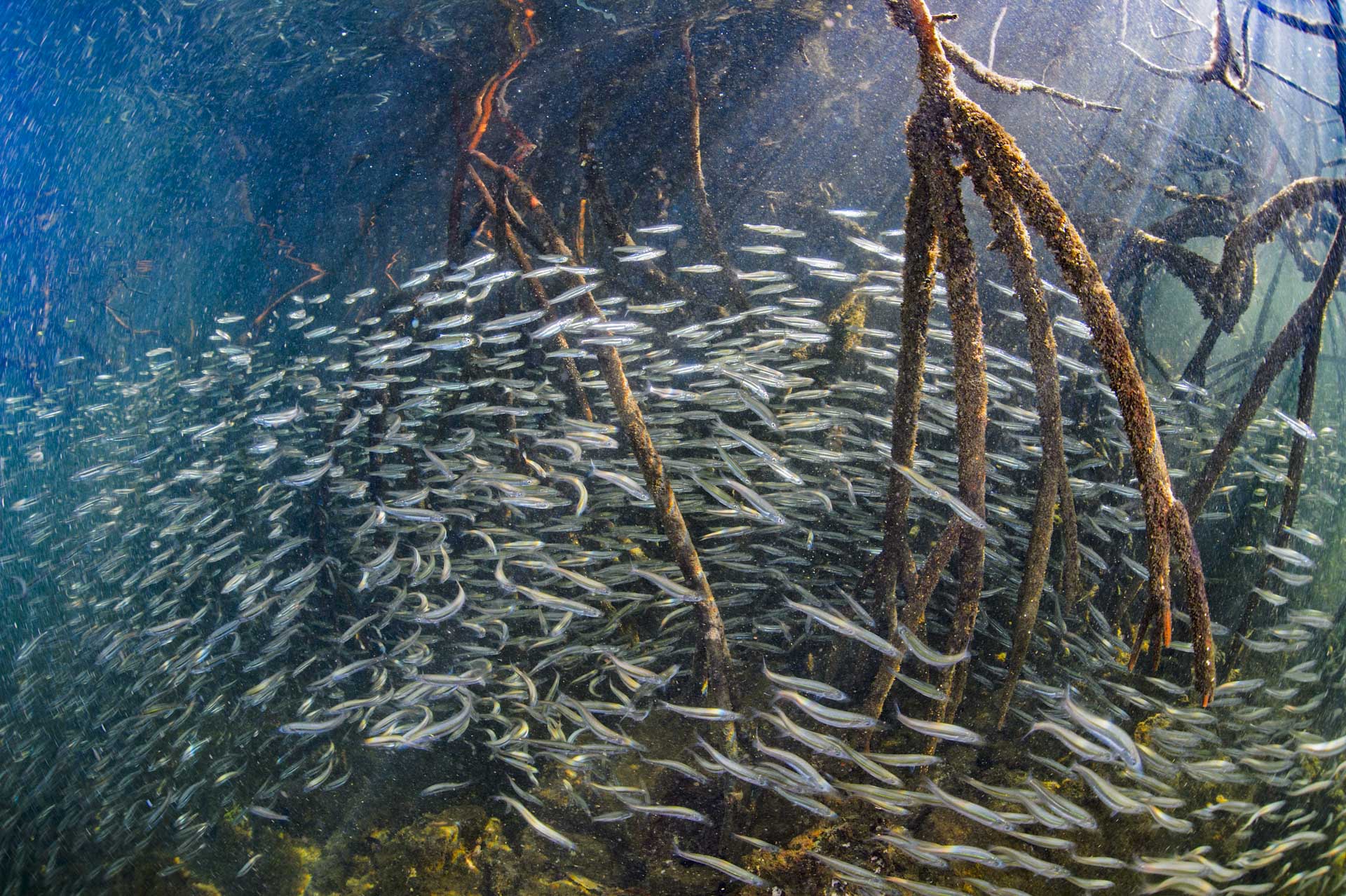 A place that has lots of food
[Speaker Notes: ImAge: https://liceohuepil.com/?c=charles-darwin-foundation-new-study-reveals-mangroves-in-the-cc-DbN9ZNUd]
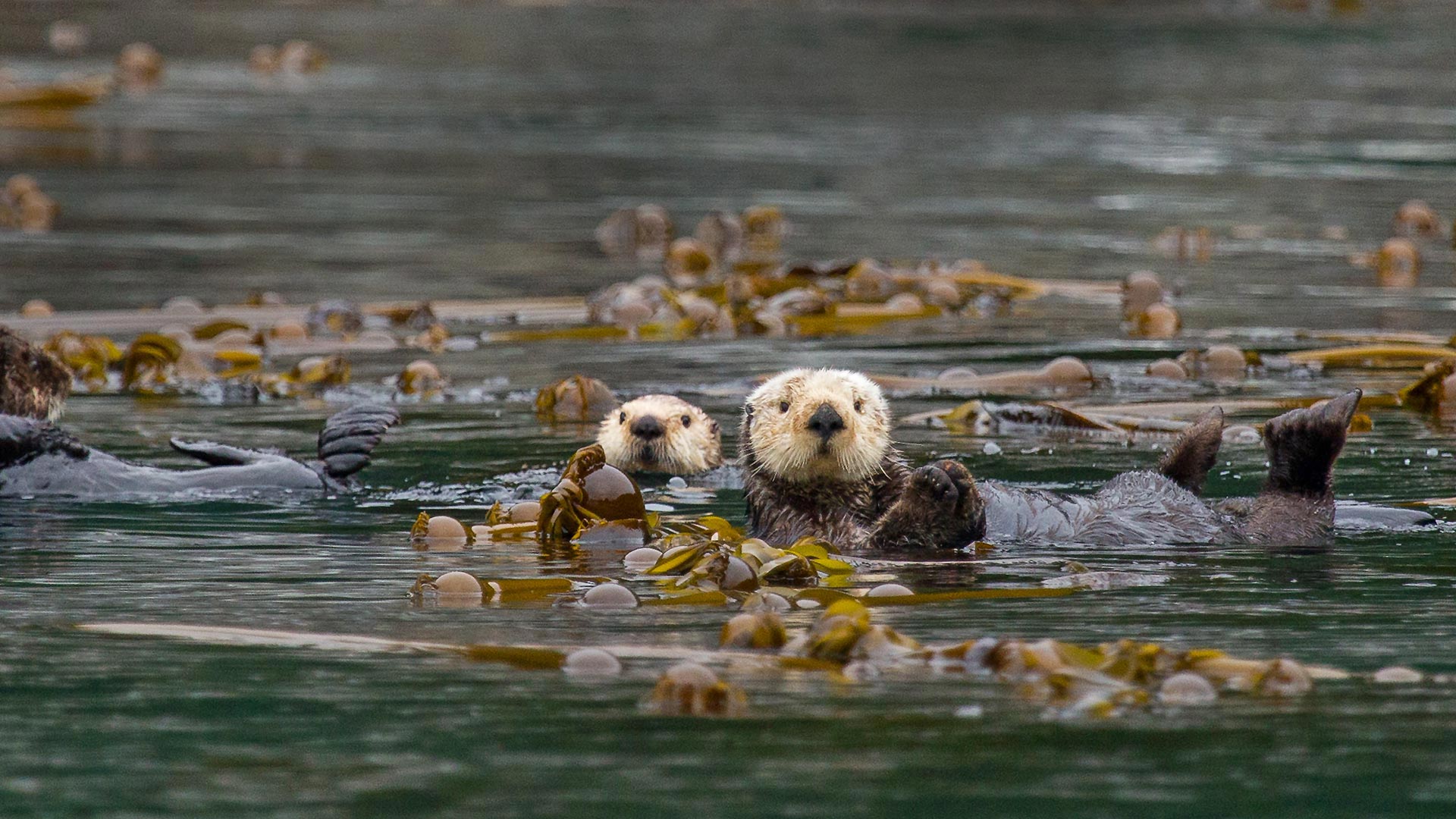 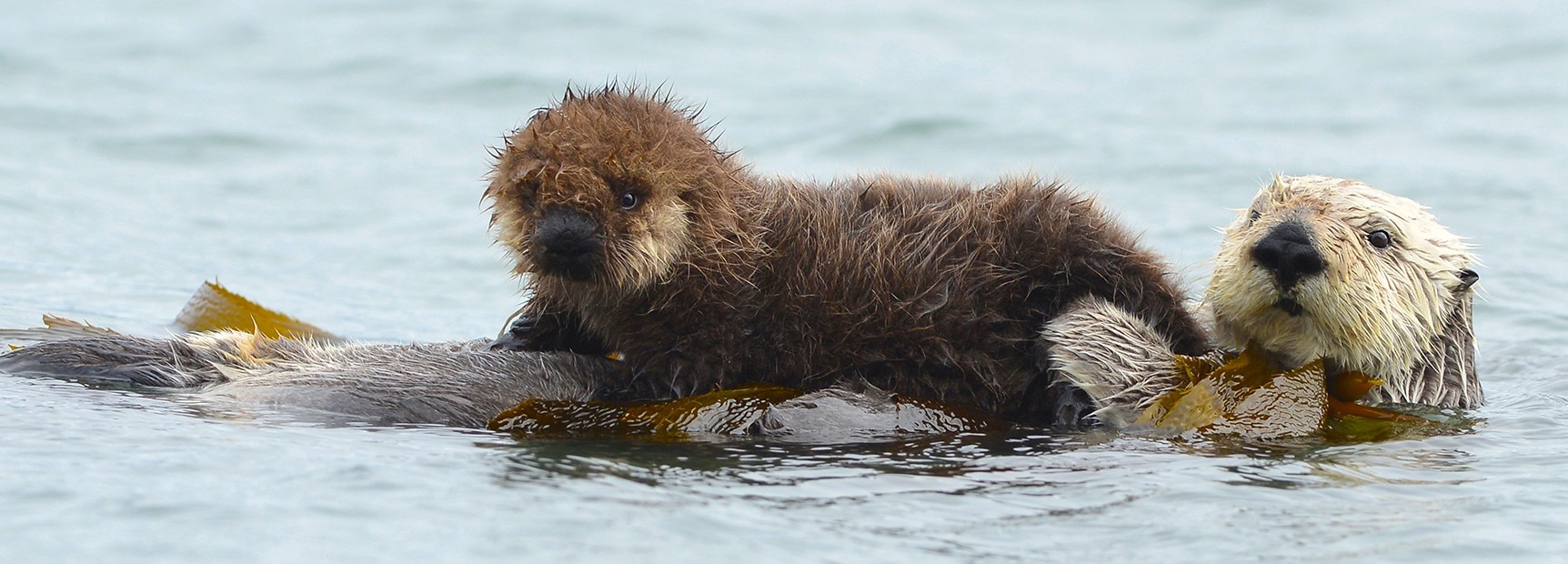 [Speaker Notes: Image: https://www.bbcearth.com/news/genius-sea-otter-parents]
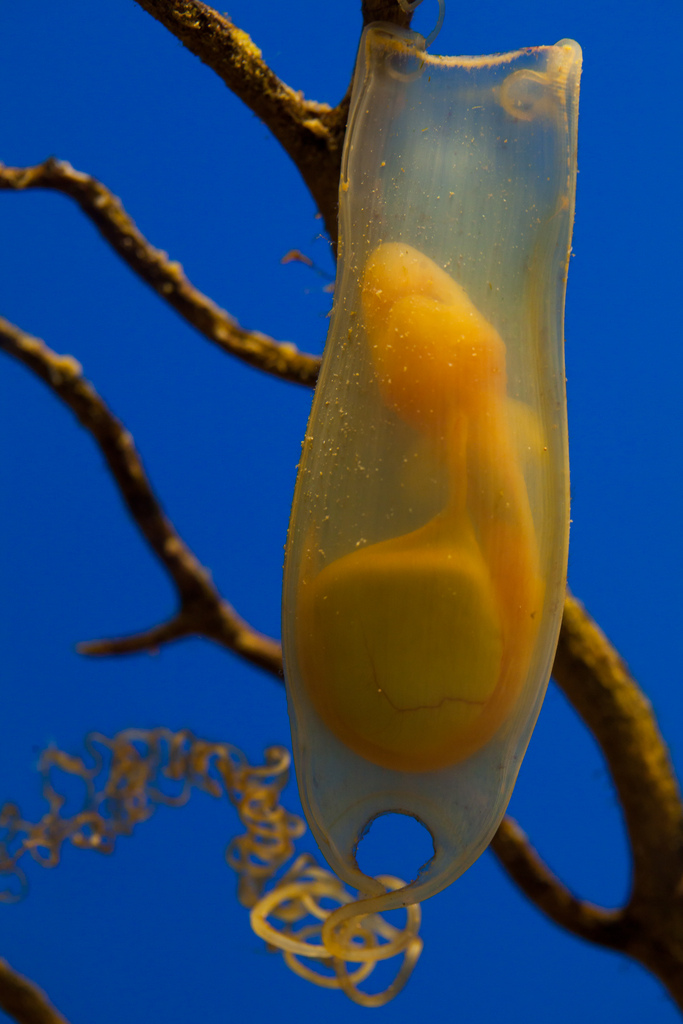 A place to be born
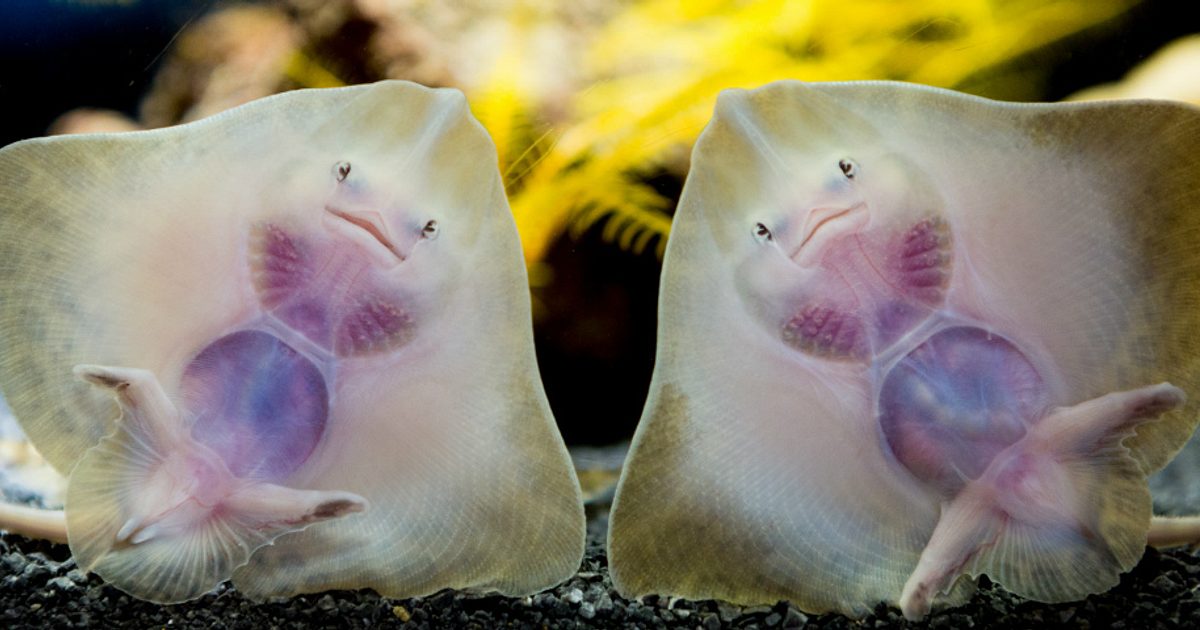 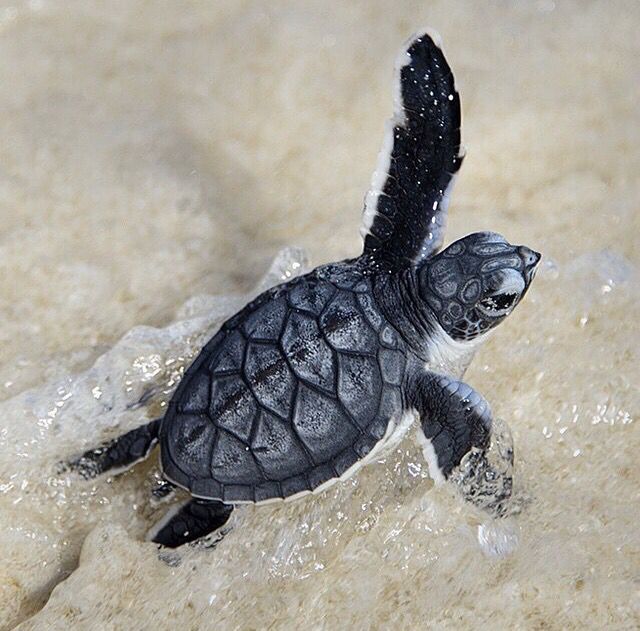 [Speaker Notes: Image: https://www.pinterest.com.au/pin/33495590963912911/]
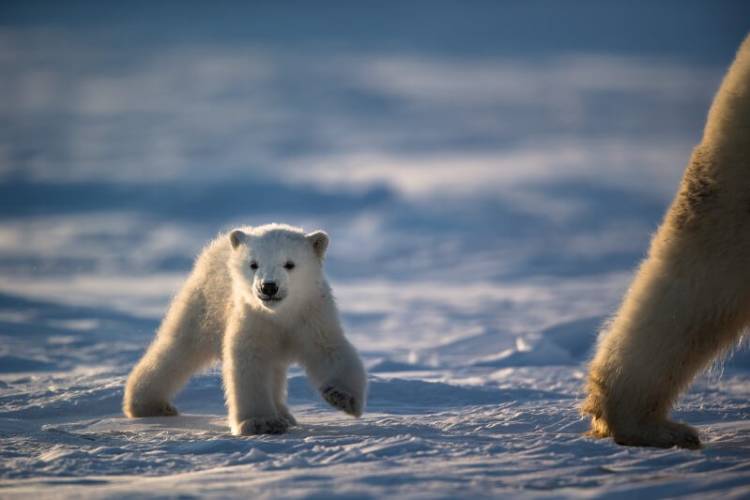 [Speaker Notes: Image: https://polarbearsinternational.org/news-media/articles/polar-bear-mom-cub-facts/]
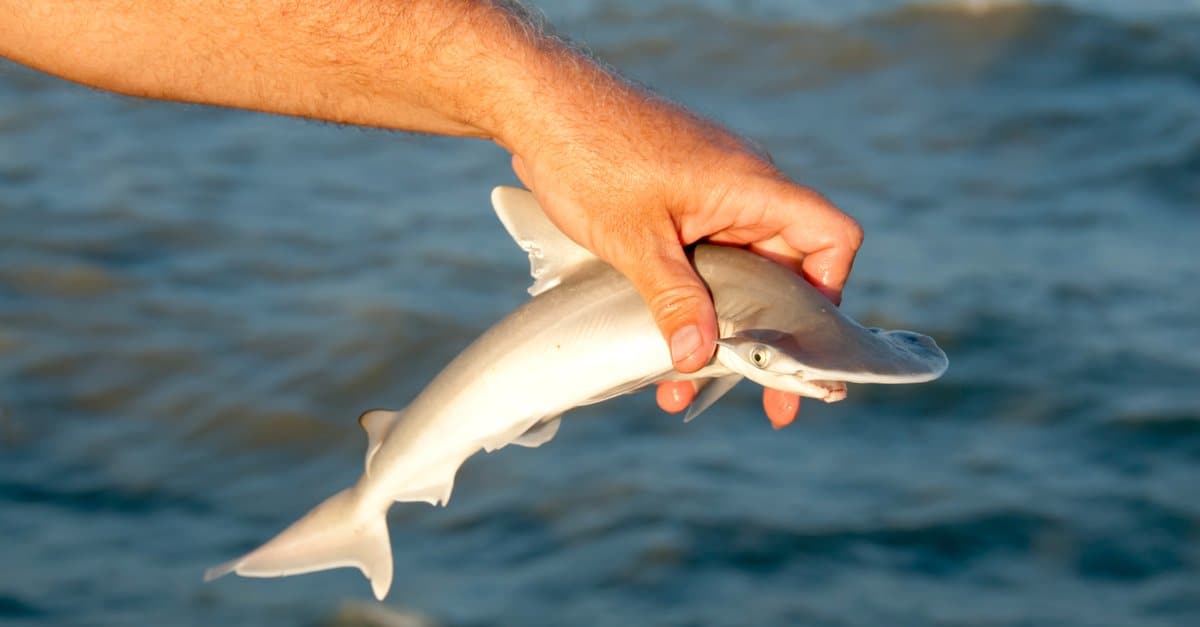 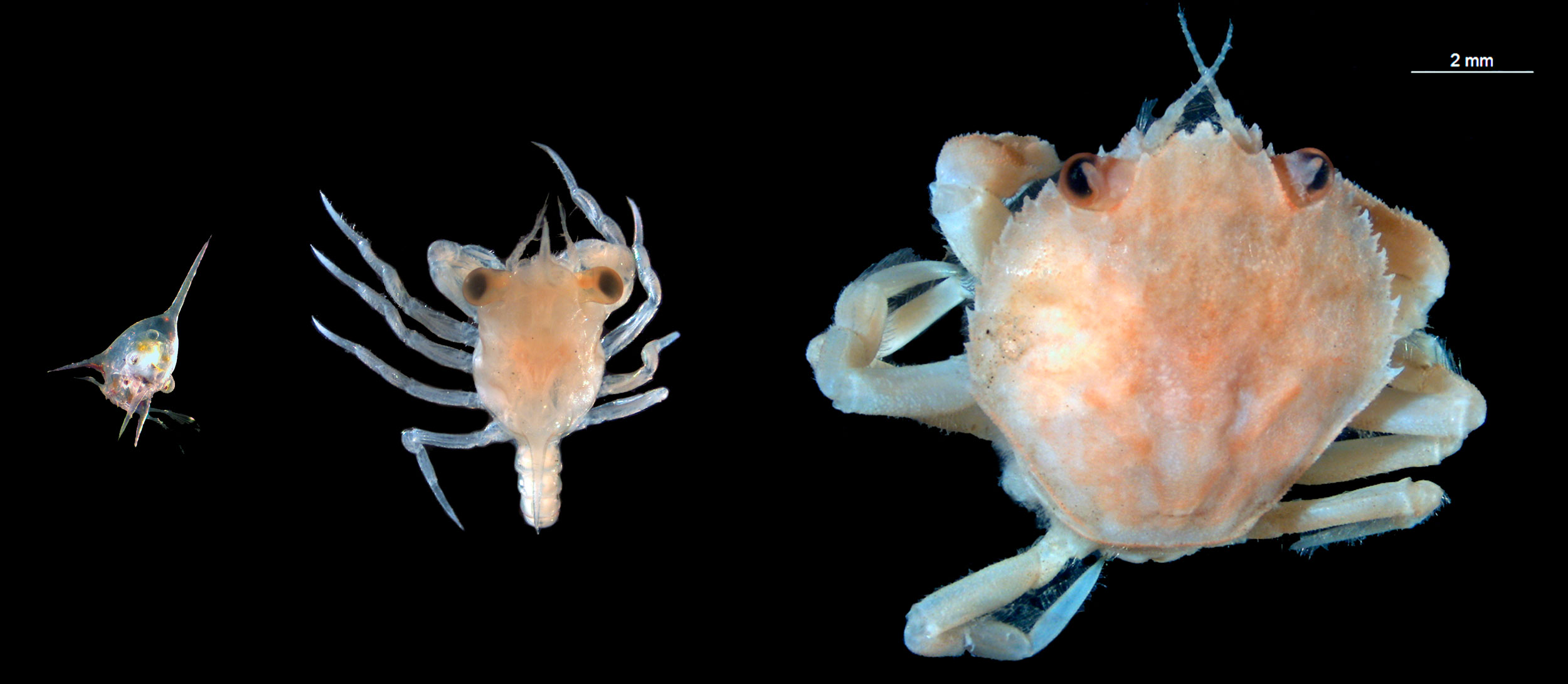 [Speaker Notes: Image: https://hakaimagazine.com/features/shining-the-light-on-baby-crabs/]
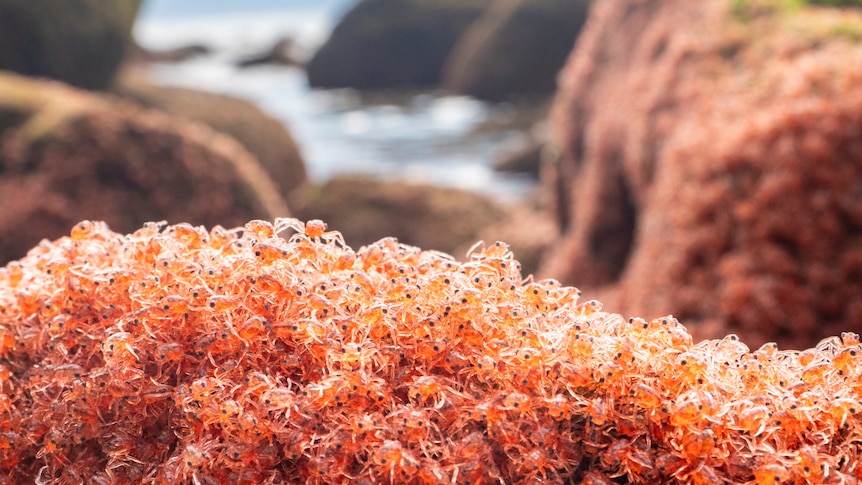 [Speaker Notes: Image: https://www.abc.net.au/news/2022-01-12/resurgence-of-christmas-island-red-crab-population/100750748]
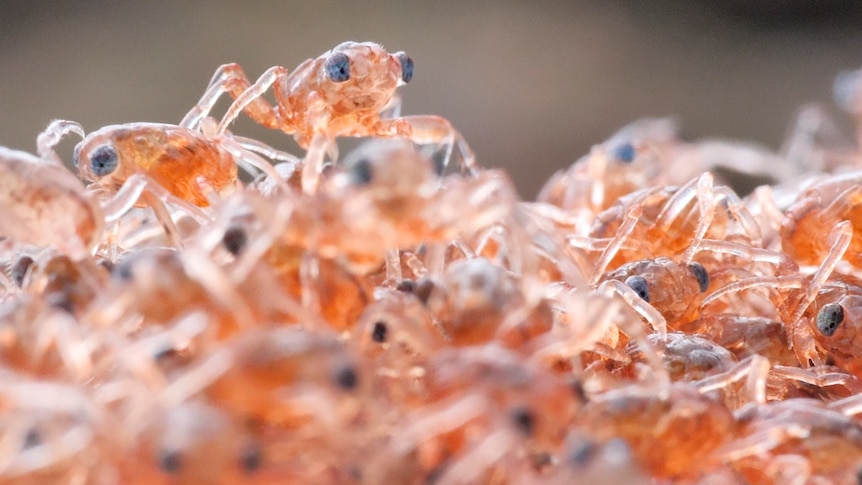 [Speaker Notes: Image: https://www.abc.net.au/news/2022-01-12/resurgence-of-christmas-island-red-crab-population/100750748]
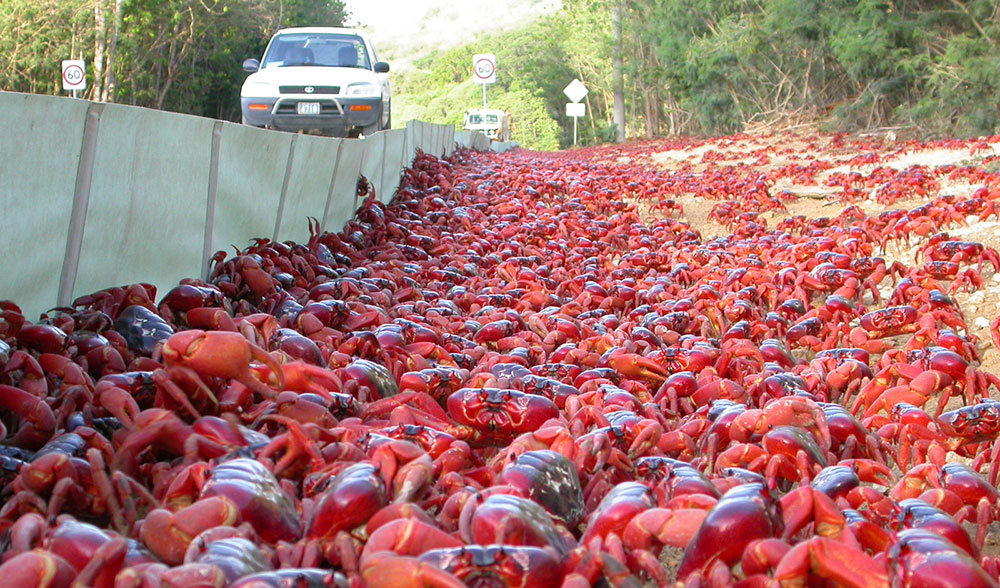 Christmas Island
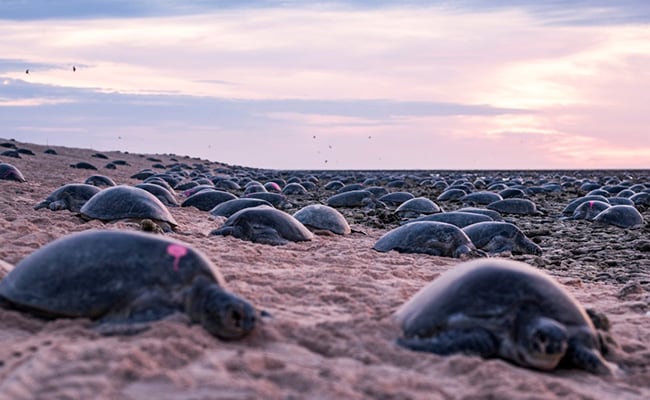 Raine Island
[Speaker Notes: Image: https://www.ndtv.com/world-news/worlds-largest-green-turtle-colony-in-raine-island-nearly-twice-as-big-as-thought-2243939]
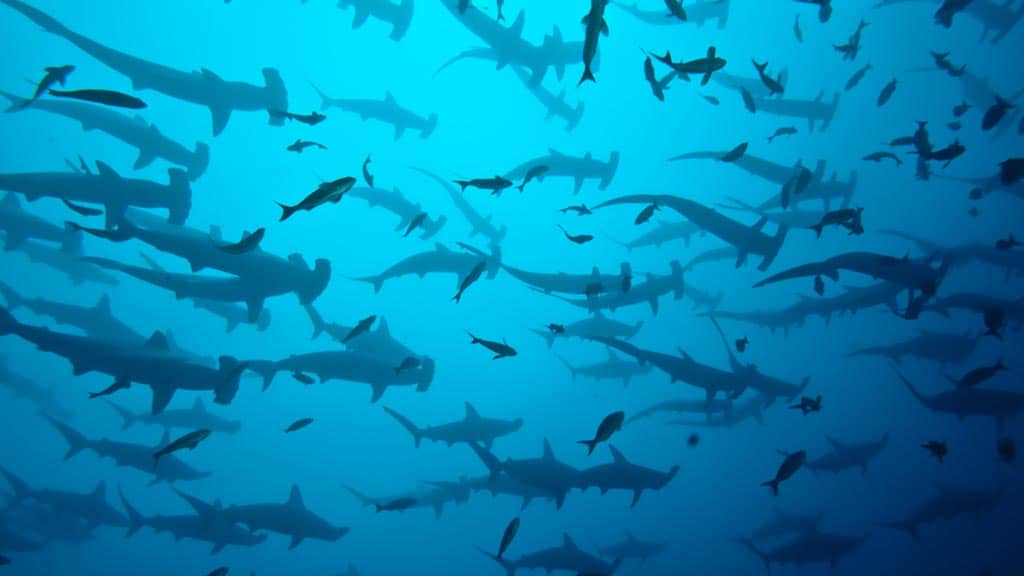 Galapogos Islands
[Speaker Notes: Image: https://happygringo.com/blog/hammerhead-shark-galapagos/]
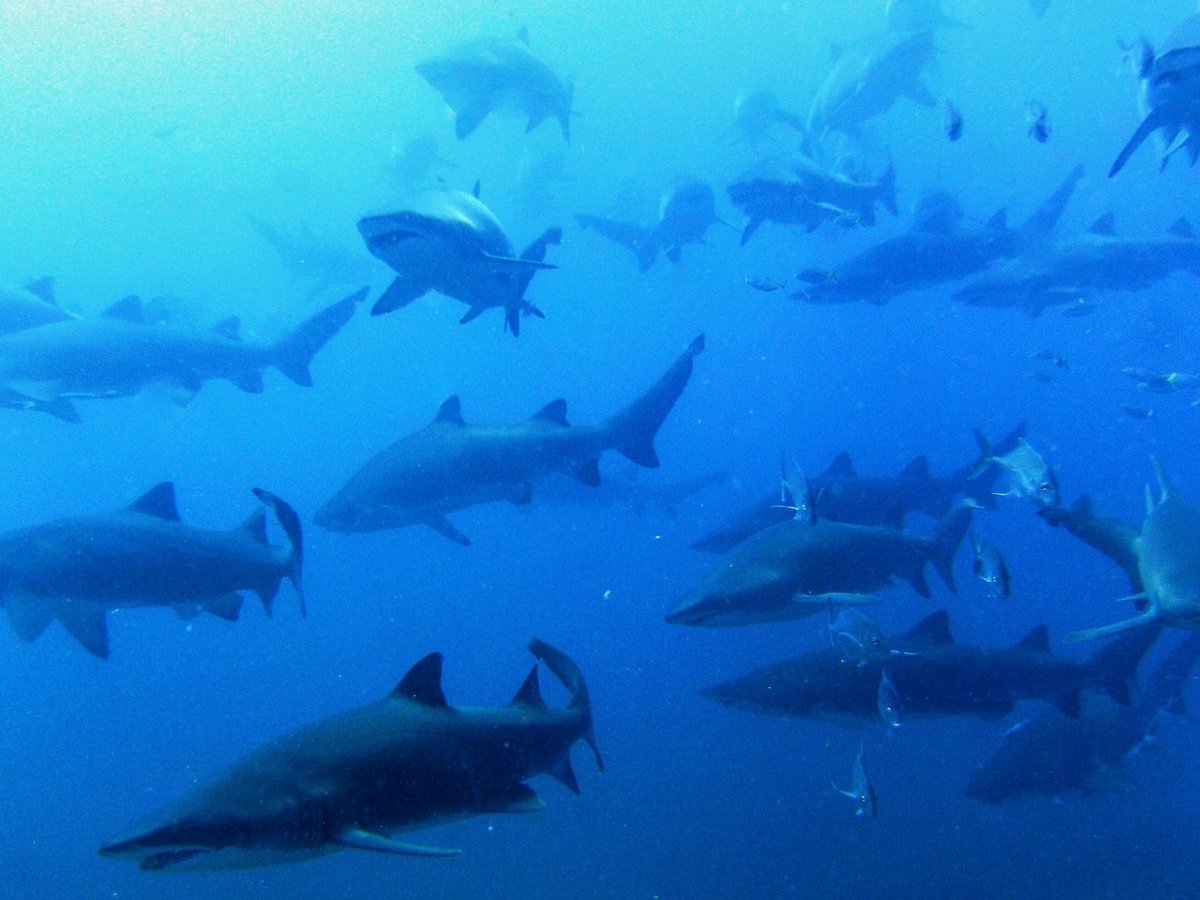 Wolf Rock (Rainbow Beach)
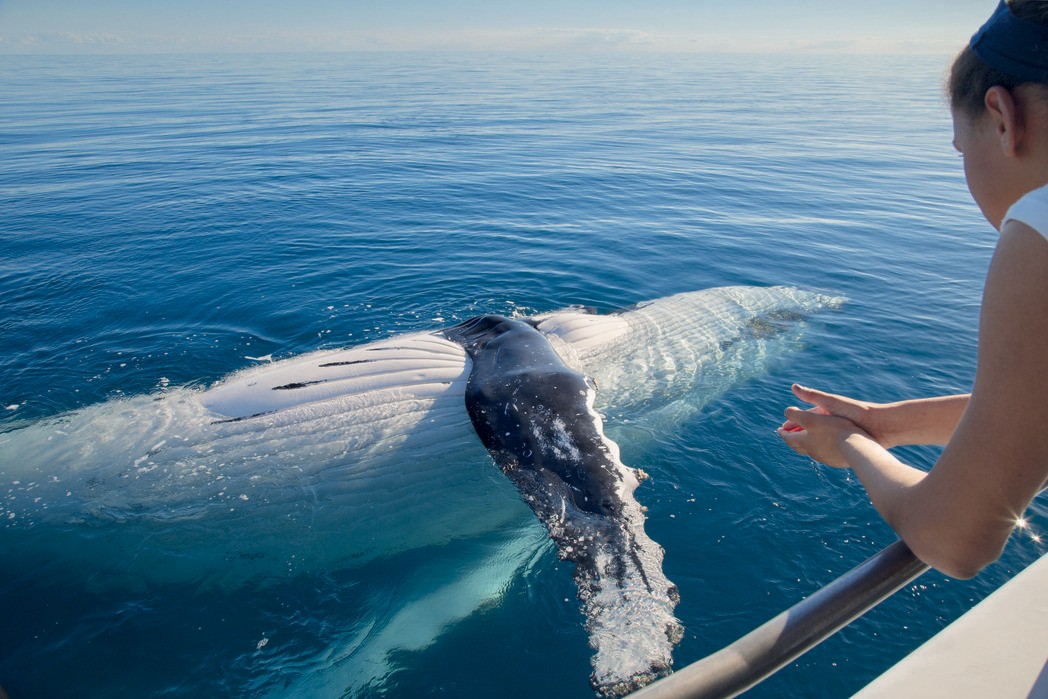 Hervey Bay
[Speaker Notes: Image: https://www.queensland.com/in/en/places-to-see/experiences/nature-and-wildlife/whales/whale-watching-hervey-bay]
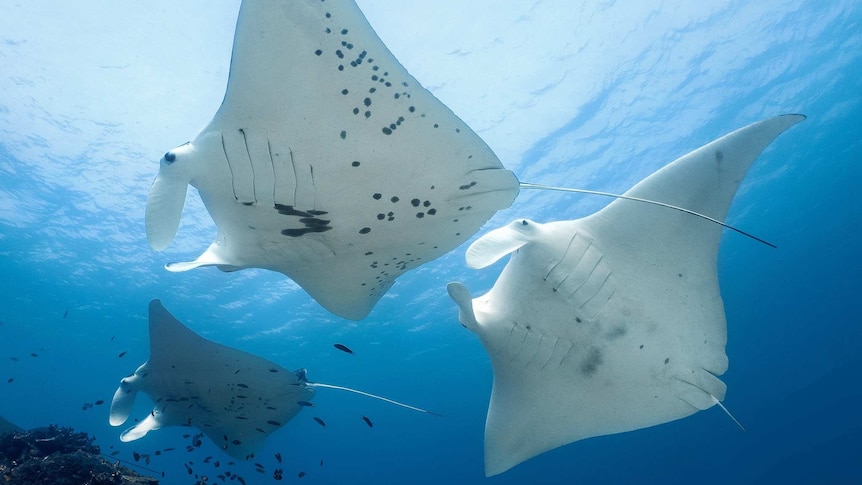 Lady Elliot Island
[Speaker Notes: Image: https://www.abc.net.au/news/2022-10-03/worlds-oldest-manta-ray-taurus-40-great-barrier-reef/101485304]
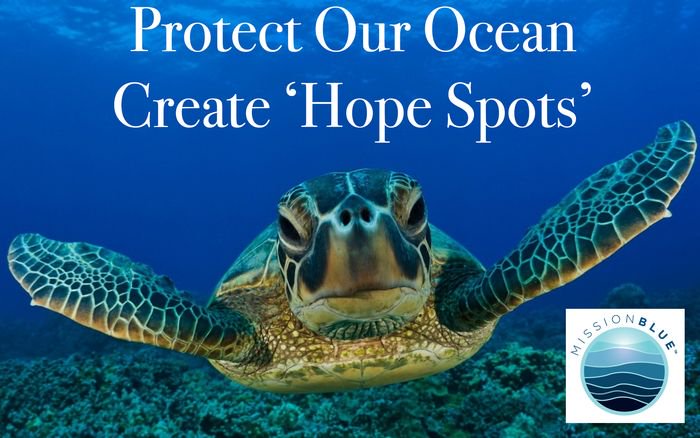 [Speaker Notes: Image: https://twitter.com/MissionBlue/status/1066089116318740480]
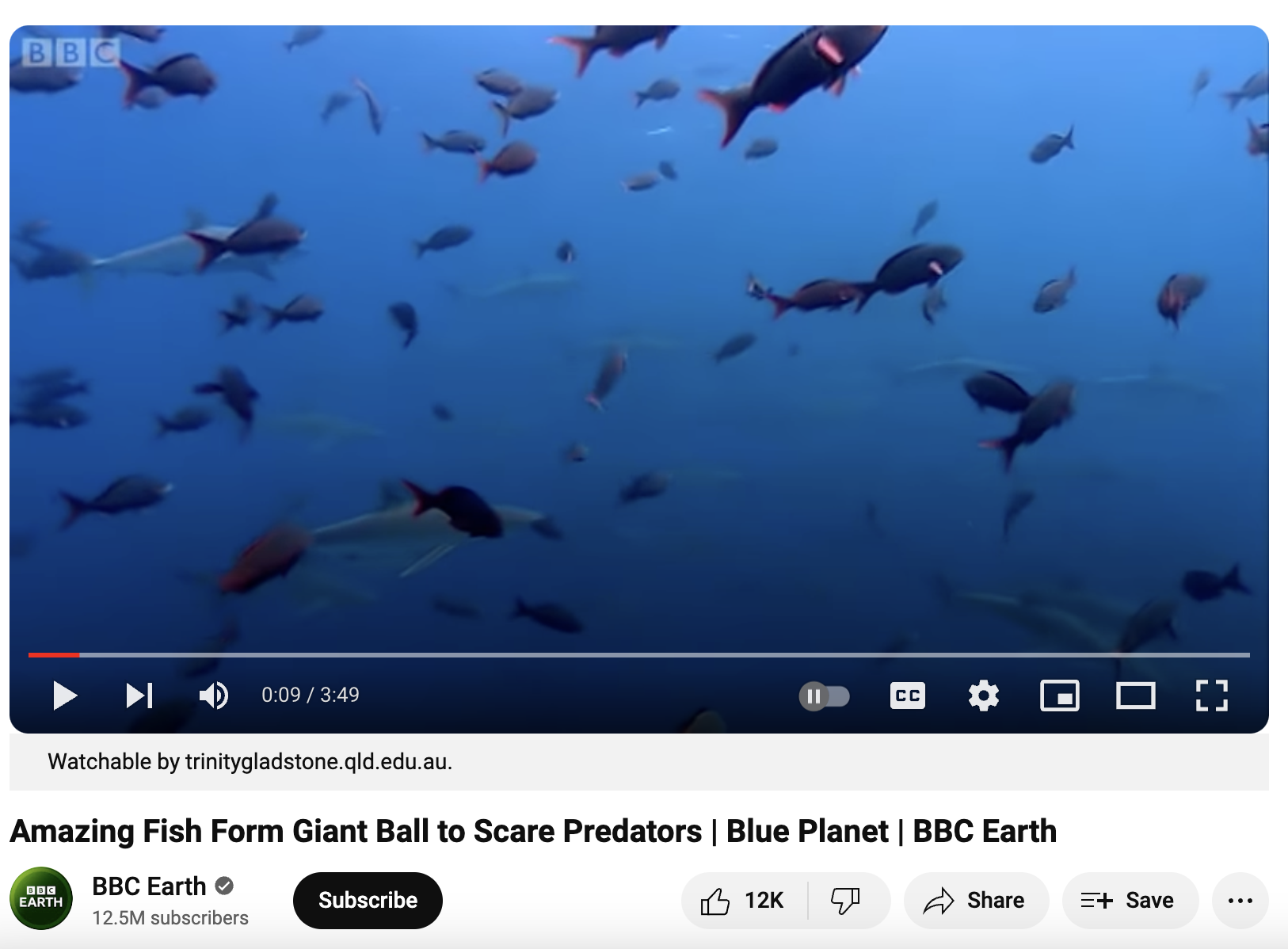 https://www.youtube.com/watch?v=15B8qN9dre4
[Speaker Notes: Video: https://www.youtube.com/watch?v=15B8qN9dre4]
Learning Intention:

Explain the three unique characteristics of marine biodiversity , i.e. wide dispersal at sea, the need for structural complexity, critical nursery habitats.
Success Criteria:

Complete Marine Education worksheet ‘Marine Must-haves’
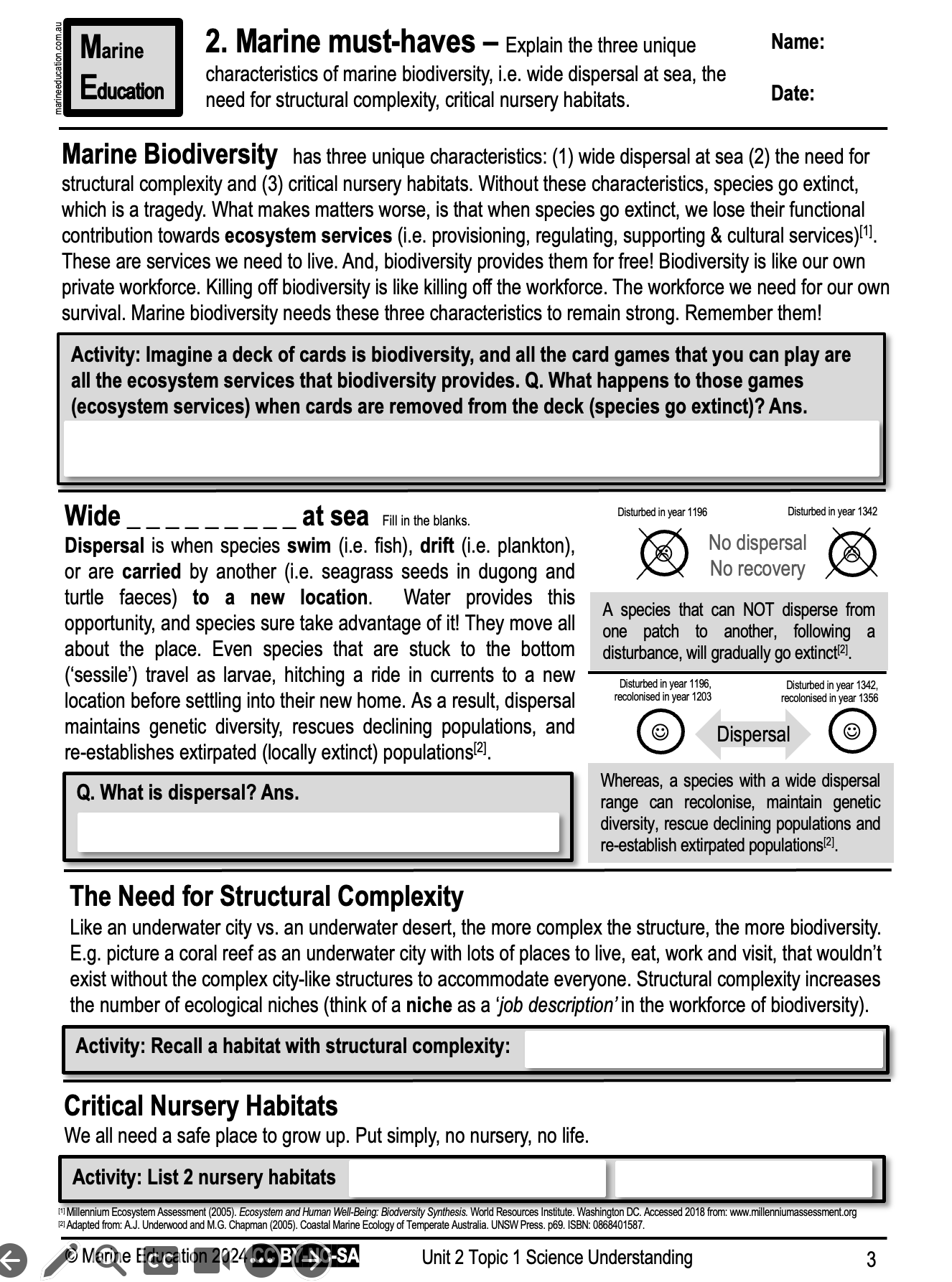 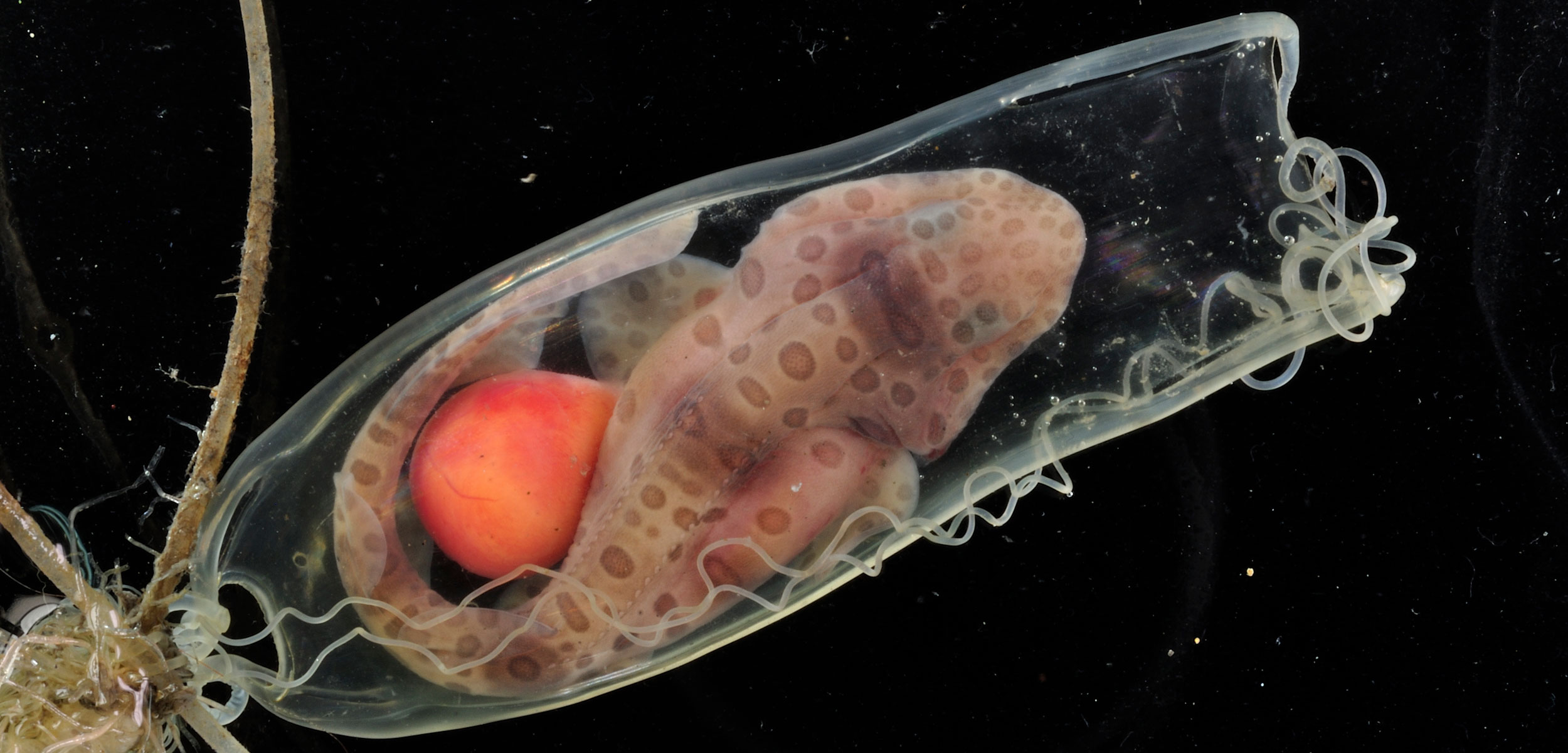 [Speaker Notes: Image: https://hakaimagazine.com/news/this-mommy-shark-has-a-unique-way-of-making-babies/]